Changes in Relationship Satisfaction and Psychological Distress During the Course of a Marriage Education Program
Background
Numerous couple processes (e.g., affective expression, communication, emotional intimacy) impact relationship satisfaction and stability (Karney & Bradbury, 1995)
Life stressors and individual characteristics (e.g., physical and mental health) also impact relationship satisfaction and stability
A bi-directional, reciprocal association exists between relationship quality and mental health (Whisman & Uebelacker, 2003)
Relationship distress can increase the probability of onset and prolong the course of mental health problems 
The presence of mental health problems can contribute to increases in relationship distress
Marriage education is traditionally viewed as a preventative intervention for relatively satisfied couples not experiencing high levels of distress
However, low-income couples face many stressors, are at higher risk for relationship and psychological distress, and often have limited access to services for these issues (Knox & Fein, 2008)
Therefore, free marriage education may be attractive to distressed low-income couples 
Marriage education may reduce relationship and psychological distress by enhancing conflict management and communication skills, reducing stressful negative interactions, and increasing intimacy and perceived social support 
Purpose:
The current case studies examined changes in  the relationship satisfaction and psychological distress of three low-income couples throughout their participation in the UBA Supporting Healthy Marriage program in the Bronx, NY
It was expected that some couples would report elevated levels of relationship distress and psychological distress at program enrollment
It was expected that couples would report increases in relationship satisfaction and decreases in psychological distress over the course of their participation in the program
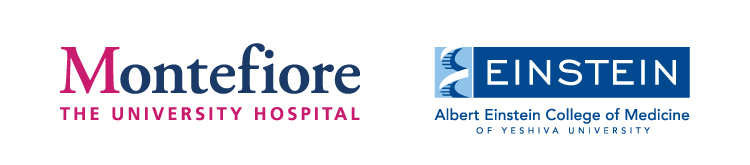 Laura E. Frame, Ph.D. & Samantha C. Litzinger, Ph.D.
University Behavioral Associates Supporting Healthy Marriage
Montefiore Medical Center/Albert Einstein College of Medicine
Discussion
Method
Results
Summary of findings: 
Most spouses presented for marriage education with significant relationship and psychological distress
Couples reported significant gains in relationship satisfaction and reliable decreases in psychological distress (including symptom distress) at completion of workshops, although some still remained distressed
Implications:
Marriage educators must be prepared to serve couples presenting with significant distress
Clinically trained marriage educators are able to competently assess and manage the psychological distress, relationship distress, and marital conflict that often emerges during workshops and couple contacts
Initial and ongoing assessment of individual and relationship functioning is critical for the identification of those in need of additional services
Marriage education may be a “gateway” for mental health services and marriage educators can help reduce stigma about, enhance motivation for, and increase access to quality mental health services
Participants: 
Eligibility : 18+ yrs old, identify as married, child under 18 living in home or pregnant, 200% of poverty level
Majority of participants reside in Bronx NY, one of the poorest urban counties in the US, and identify as Hispanic or African-American
Couple 1: Hispanic couple in their 30s; together for 5 years; 2-yr-old child 
Couple 2: Hispanic couple (wife in 30s, husband in 40s); married 7 years; blended family; 4 children
Couple 3: Hispanic couple (wife in 20s, husband in 30s); married 5 years; 3-yr-old child
Measures: 
Couple Satisfaction Index (CSI-32; Funk & Rogge, 2007)
32-item measure of relationship satisfaction
Range = 0-161; Mean  = 121 (SD = 32)
Scores below 104.5 are in distressed range
Significant change = 15.7+ points
Administered at intake, 1st, 6th, & 11th workshops
Outcome Questionnaire 45.2 (OQ-45:2; Lambert et al, 1996)
45-item measure of psychological distress assessing: symptom distress (depression, anxiety), interpersonal relationships, social role (work, leisure)
Total score range = 0-180 (63+ indicates distress)
Reliable change = 14+ points
Administered at 1st, 6th, & 11th workshops
Intervention:
Couples completed conjoint interview at intake to assess relationship and individual functioning
Couples attended 11 weekly, 2-hr marriage education workshops led by clinically-trained facilitator pair
Adopted Gottman’s Loving Couples, Loving Children (LCLC, Inc., 2008) designed to help couples: 1) build marital friendship, 2) manage conflict, and 3) create shared meaning 
Utilized interactive teaching modalities: Videos, group discussion, information sharing, skill-building exercises with coaching by facilitators
When indicated, participants were referred for affordable individual, couple, and/or family therapy
Couples also had access to supportive services (e.g., employment services, referrals for legal services)
Note: * indicates significant change from Intake
Note: * indicates significant change from Intake
Note: * indicates reliable change from Week 1
Note: * indicates reliable change from Week 1
Note: * indicates significant change from Intake
Note: * indicates reliable change from Week 1